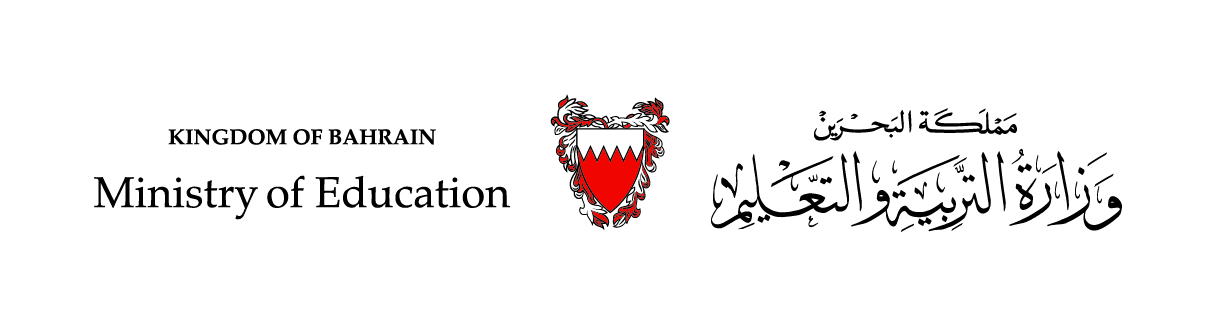 المـــصــدر
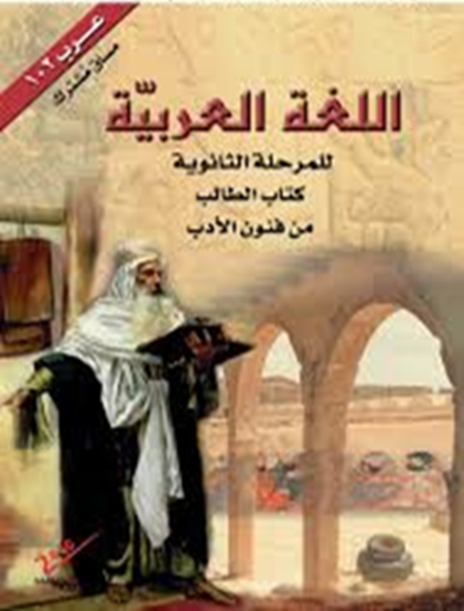 اللغة العربيّة  - الفصل الدراسيّ الثاني
 المقرّر: عرب 102 ـ الصفّ الأوّل الثانويّ ـــــ 163
وزارة التربية والتعليم –الفصل الدراسي الثاني 2020-2021م
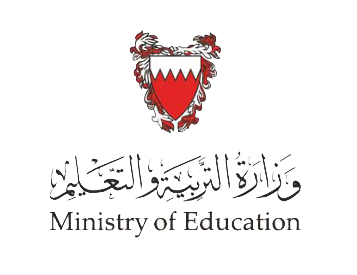 المَصدر ـــــــ عرب 102
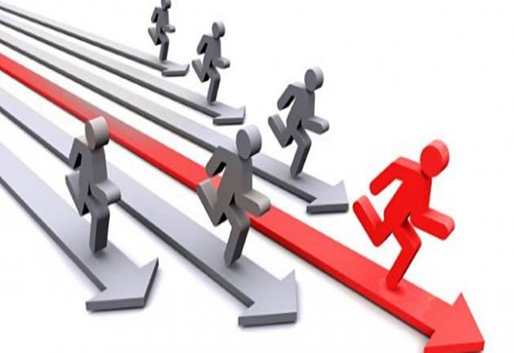 أهداف الدرس
• تعرّف مفهوم المصدر ومعناه.  
• تمييز أوزان المصدر السماعيّة من أوزانه القياسيّة. 
• استعمال المصدر استعمالًا سليمًا.
وزارة التربية والتعليم –الفصل الدراسي الثاني 2020-2021م
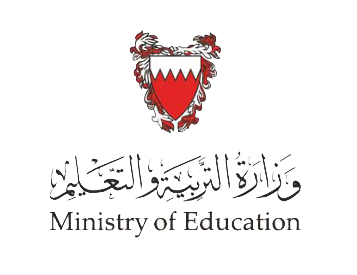 المَصدر ـــــــ عرب 102
النشاط التمهيديّ
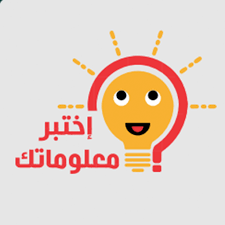 استبعد من كلّ قائمة ممّا يأتي العنصر الدخيل:
وزارة التربية والتعليم –الفصل الدراسي الثاني 2020-2021م
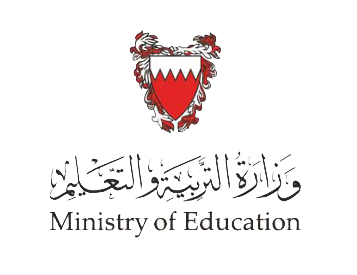 المَصدر ـــــــ عرب 102
تَذكَّر
مقدّمة الدرس
• مرَّ بِك في الدرس السابق أنّ الأسماء تكون جامدة أو مُشتَقّة.  
• وأنّ الاسمَ الجامِدَ يدلّ على ذات مادّيّة محسوسة (كِتابٌ، رأسٌ، حَمامَةٌ)، أو على معنى مجرّد (صَبْرٌ، تَطَوُّرٌ، اجْتِهادٌ، اسْتِئْذانٌ). 
          نسمّي الاسم الجامد الدالّ على معنًى مجرّد مَصْدَرًا.
وزارة التربية والتعليم –الفصل الدراسي الثاني 2020-2021م
المَصدر ـــــــ عرب 102
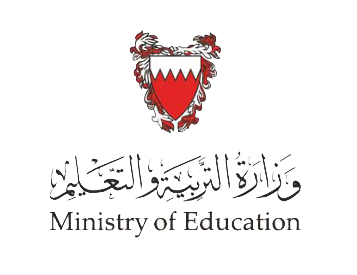 لاحـظ
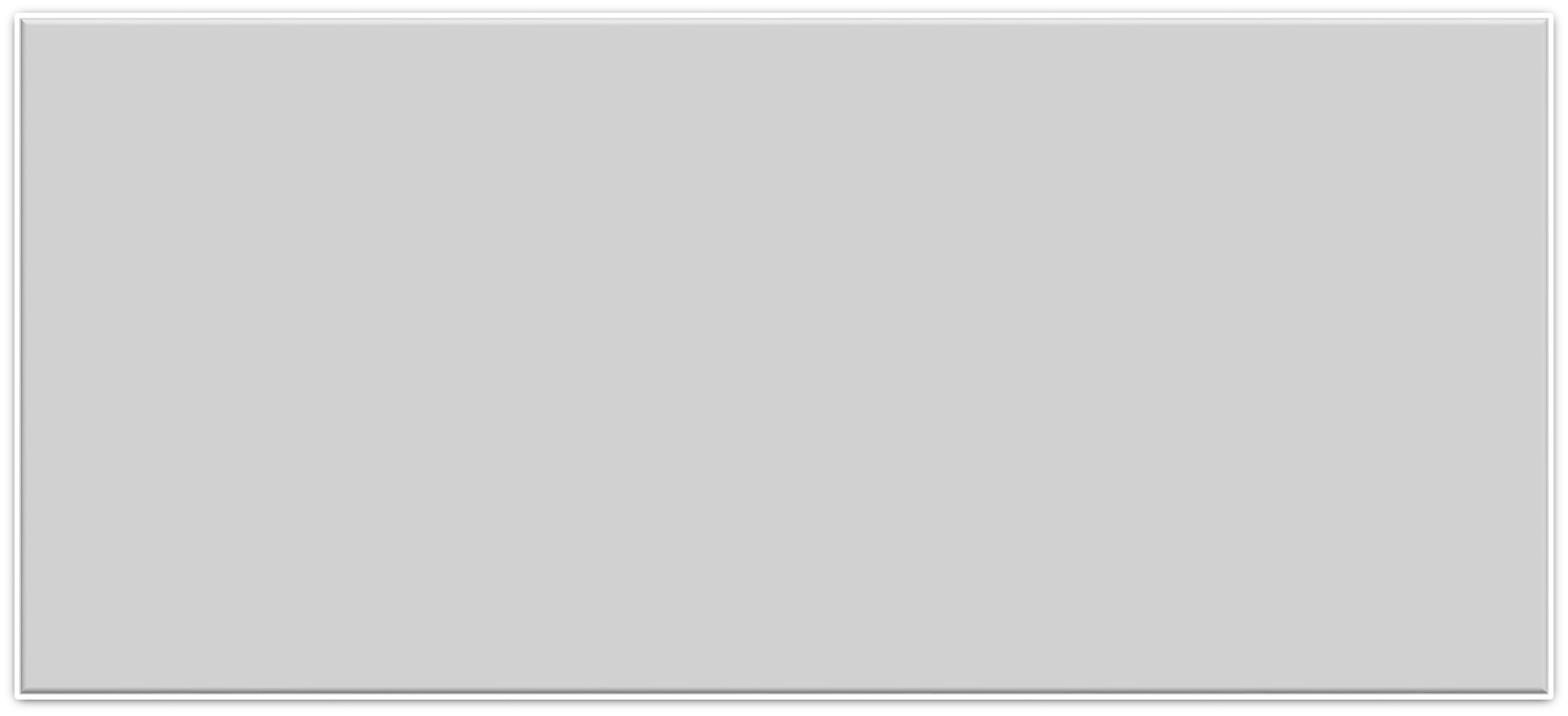 لاحظ الأسماء
اسْتِعْمَالٌ ــــــ مُصافَحَةٌ ــــــ صِراعٌ ـــــ قِراءَةٌ ـــــ تَرْتيلٌ ـــــ صِيامٌ ـــــ كَلامٌ ـــــ ضَحِكٌ.
تَجِدْ أنّها:
وزارة التربية والتعليم –الفصل الدراسي الثاني 2020-2021م
المَصدر ـــــــ عرب 102
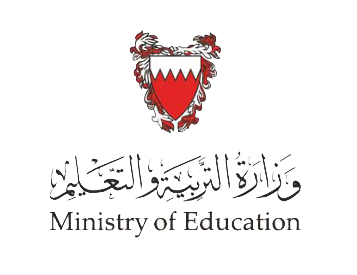 لاحـظ
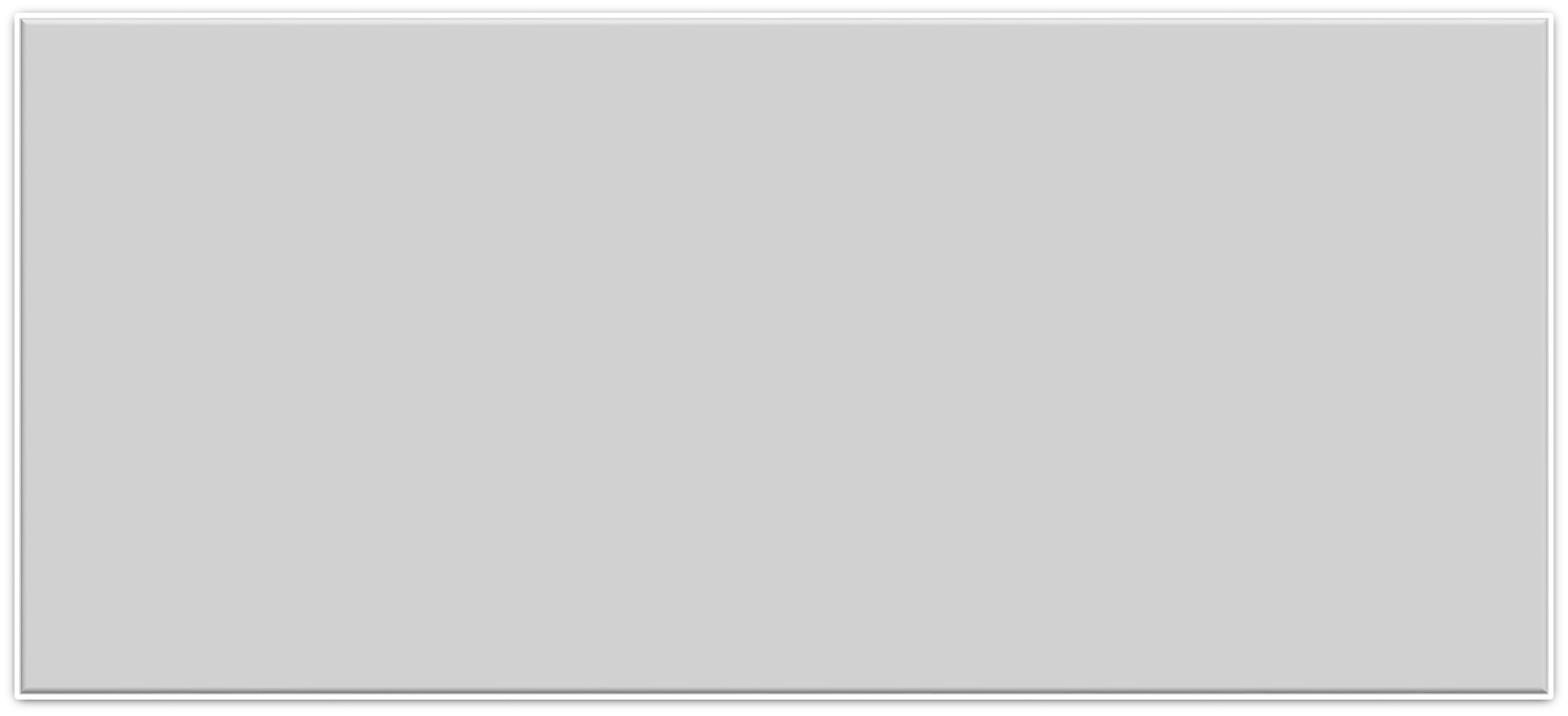 ضع (نعم) أو (لا) في المكان المناسب من الجدول الآتي:
نـعـم
نـعـم
نـعـم
نـعـم
نـعـم
نـعـم
نـعـم
نـعـم
لا
نـعـم
لا
نـعـم
لا
نـعـم
وزارة التربية والتعليم –الفصل الدراسي الثاني 2020-2021م
المَصدر ـــــــ عرب 102
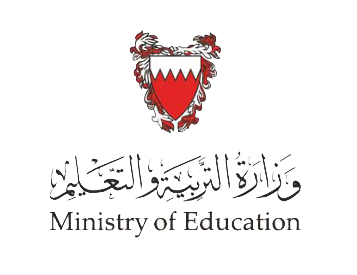 لاحـظ
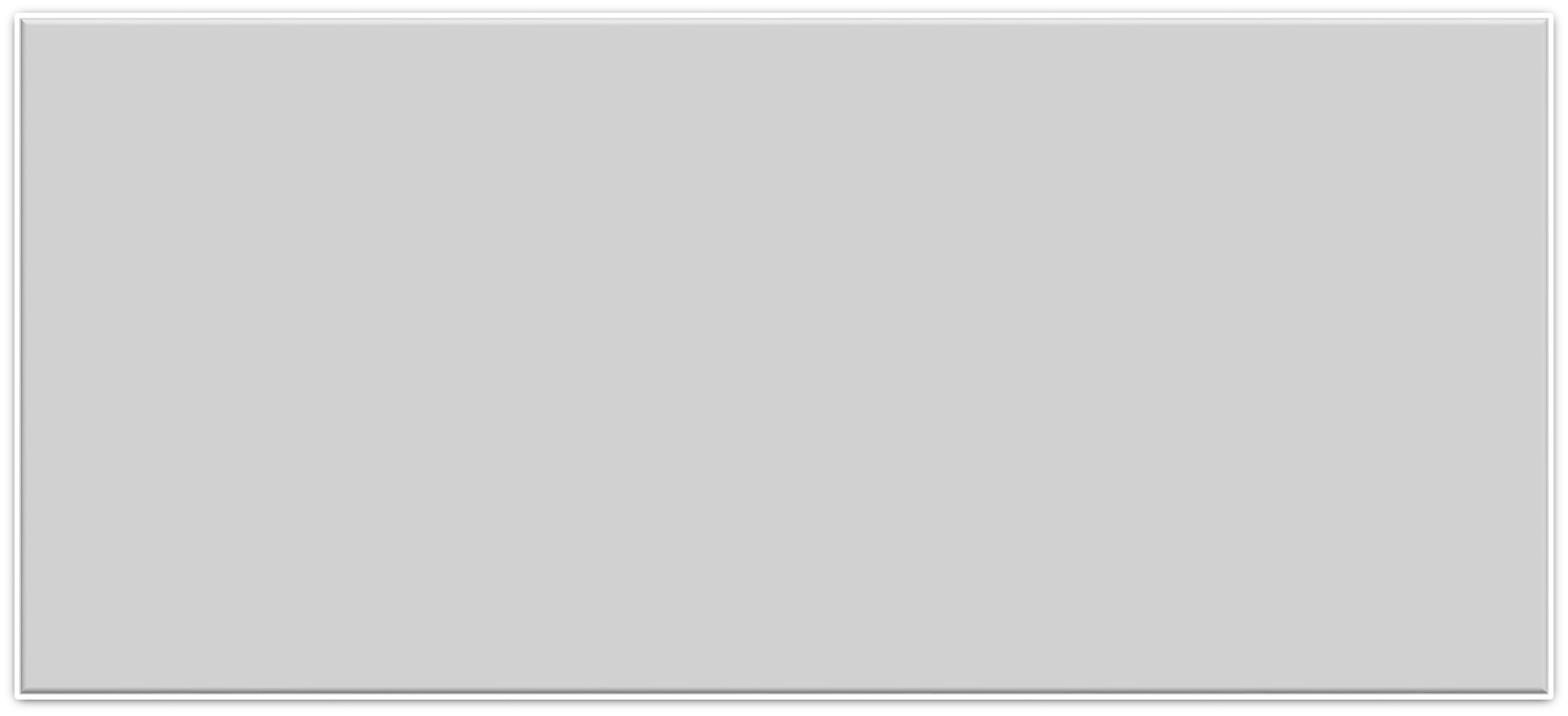 ضع (نعم) أو (لا) في المكان المناسب من الجدول الآتي:
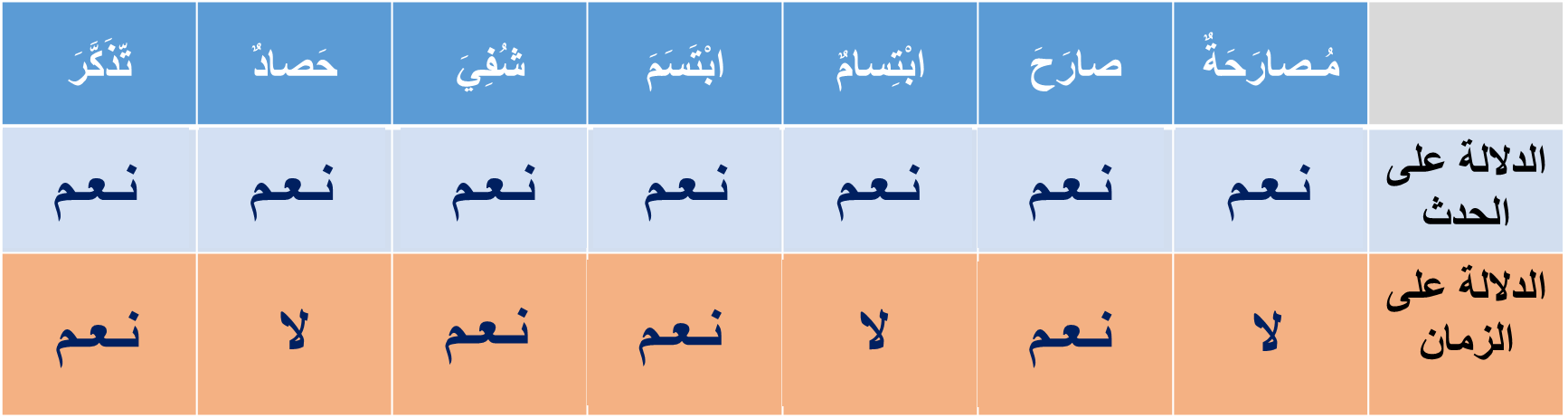 وزارة التربية والتعليم –الفصل الدراسي الثاني 2020-2021م
اعرف
المَصدر ـــــــ عرب 102
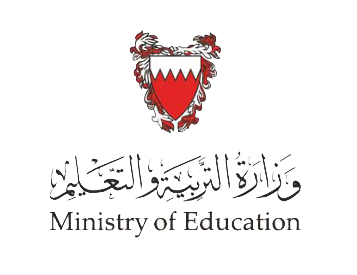 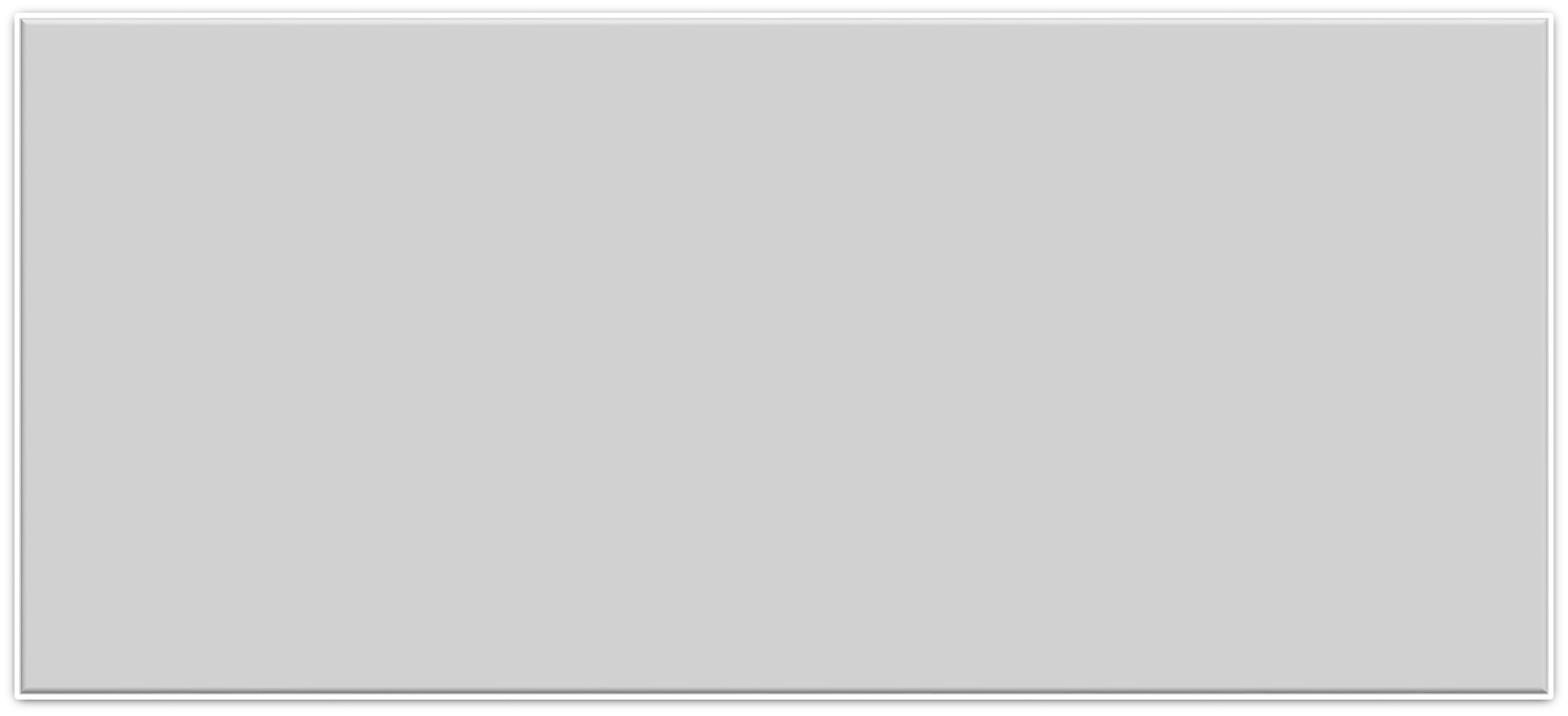 • المصدر اسم يدلّ على حَدَث مجرّد من الزمان.
• وهو يتضمّن أحرُف فعله، نحو (فَهِمَ فَهْمًا، زَرَعَ زِراعةً، انْدَمَجَ اندِماجًا).
وزارة التربية والتعليم –الفصل الدراسي الثاني 2020-2021م
المَصدر ـــــــ عرب 102
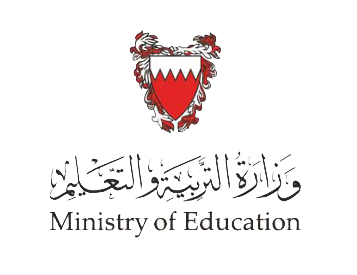 طبّق
استخرج من الفقرة الآتية المصادر واذكر أفعالَها:
والدتي العزيزة،،
يُسعدني أن أعلِمَك بأنّي نجحتُ بِتفوّق في الامتحان، وقد هنّأني مُديرُ المدرسة تَهنِئَةً خاصّة.
والدتي العزيزة،،
لن أنسى جميلَك الكبير، وتأثيرك الفعّال، وتوجيهك الصالح، وإرشادك الحكيم، فقد كُنتُ ــــــ كما نَصحتِني ـــــ لا ألتفتُ إلى ما لا يعنيني، ولا أبذُلُ مِن وقتي في ما لا يُفيدُ، ولا أدَعُ لليأسِ سبيلًا إلى نفسي؛ فالوقتُ جُلُّه دِراسَةٌ ومُطالَعَةٌ، وأقلُّهُ تَسليَةٌ مُفيدَةٌ.
وزارة التربية والتعليم –الفصل الدراسي الثاني 2020-2021م
المَصدر ـــــــ عرب 102
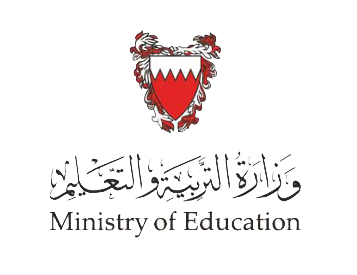 الإجابة
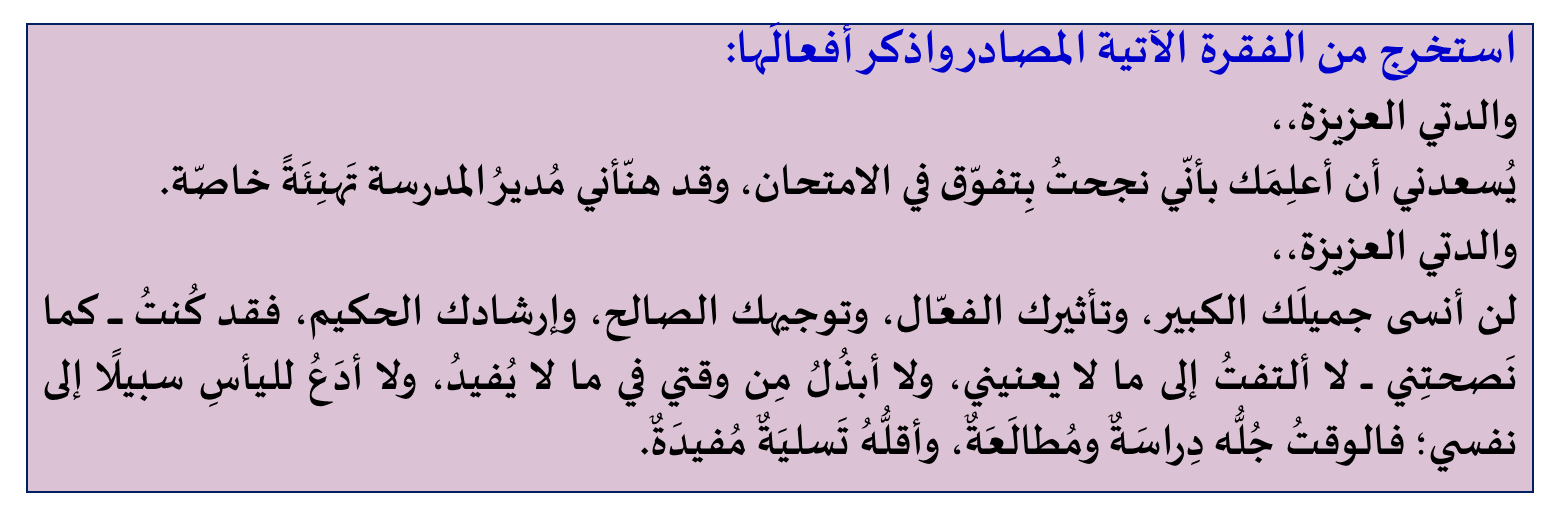 وزارة التربية والتعليم –الفصل الدراسي الثاني 2020-2021م
المَصدر ـــــــ عرب 102
لاحـظ
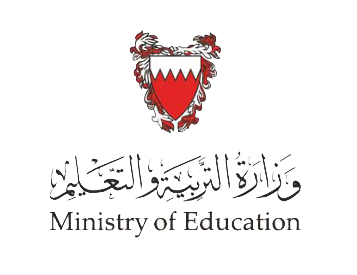 أوزان المصدر
أكَلَ
أَكْل
(فَعْل)
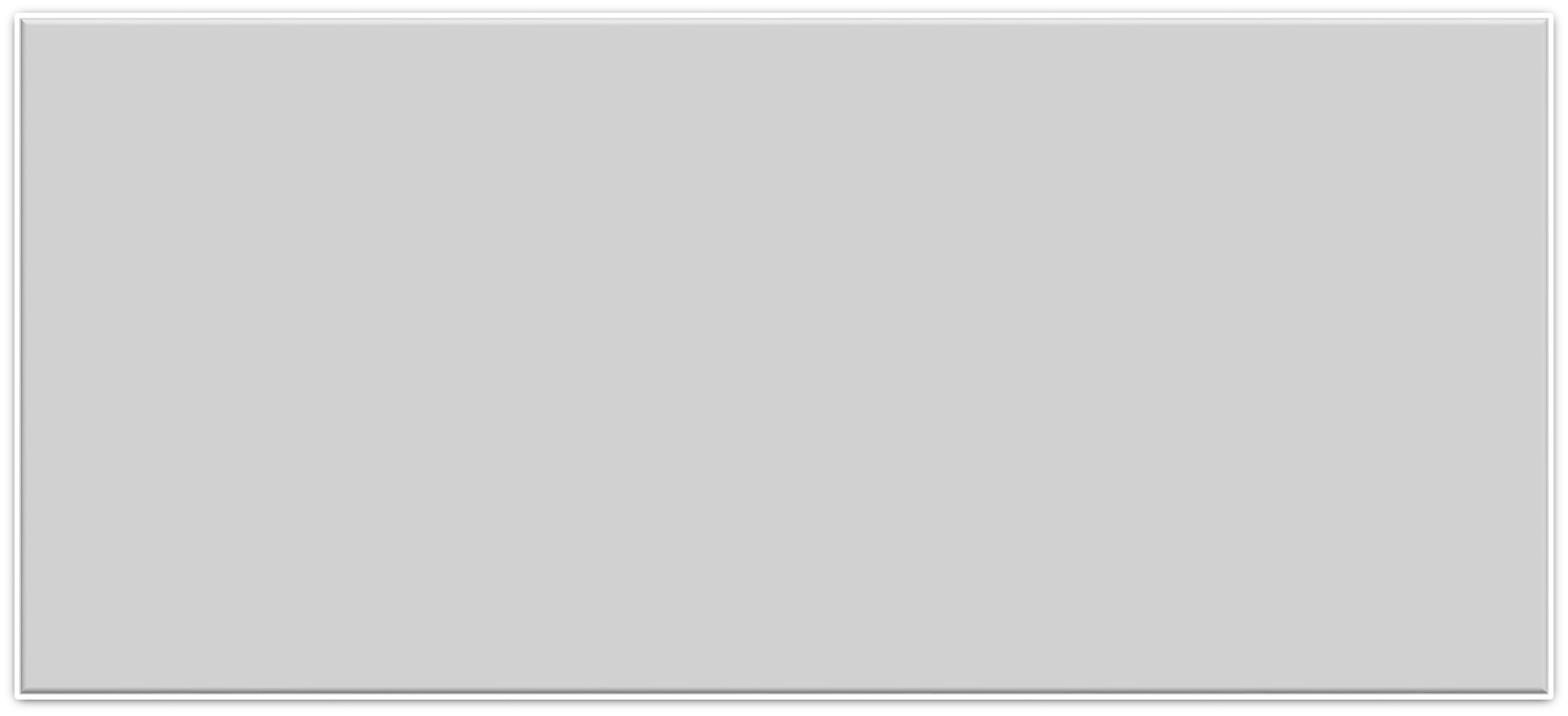 لاحظ الأفعال الآتية
ذَهَبَ ــــ خَرَجَ ـــــ قَرَأَ ـــــ أَكَلَ
تَجِدْ أنّها:
نستنتج أنّ:
مصادر الثلاثيّ المجرّد سماعيّة
وزارة التربية والتعليم –الفصل الدراسي الثاني 2020-2021م
اعرف
المَصدر ـــــــ عرب 102
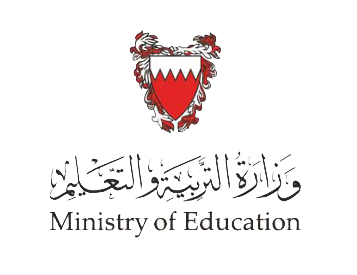 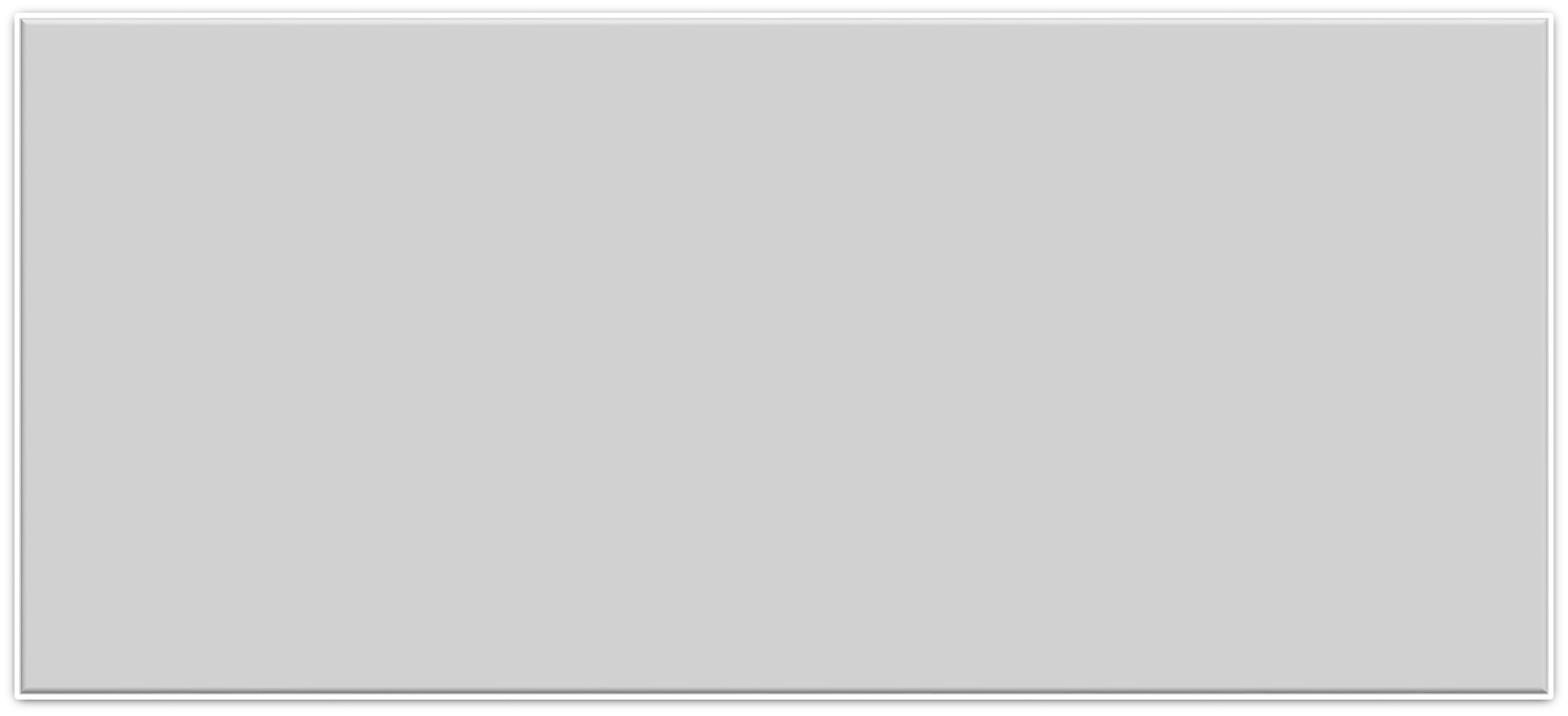 • تنقسم المصادر بحسَب أوزانها قسمين.
1) مصادر سماعيّة: يُعتمَد في معرفتِها على المعاجم، وتشمل مصادرَ الفعل الثلاثيّ المجرّد كلّها.
2) مصادر قِياسيّة: وتشملُ جميعَ مصادر الأفعال التي تتجاوزُ حروفُها الثلاثة (مصادر الثلاثيّ المزيد بحرف وبحرفين وبثلاثة أحرف + مصادر الرباعيّ مجرّدًا ومزيدًا بحرف وبحرفين).
وزارة التربية والتعليم –الفصل الدراسي الثاني 2020-2021م
اعرف
المَصدر ـــــــ عرب 102
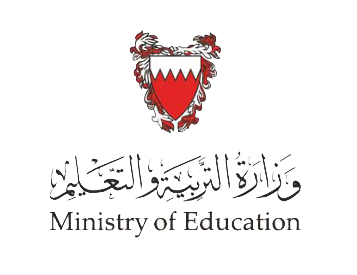 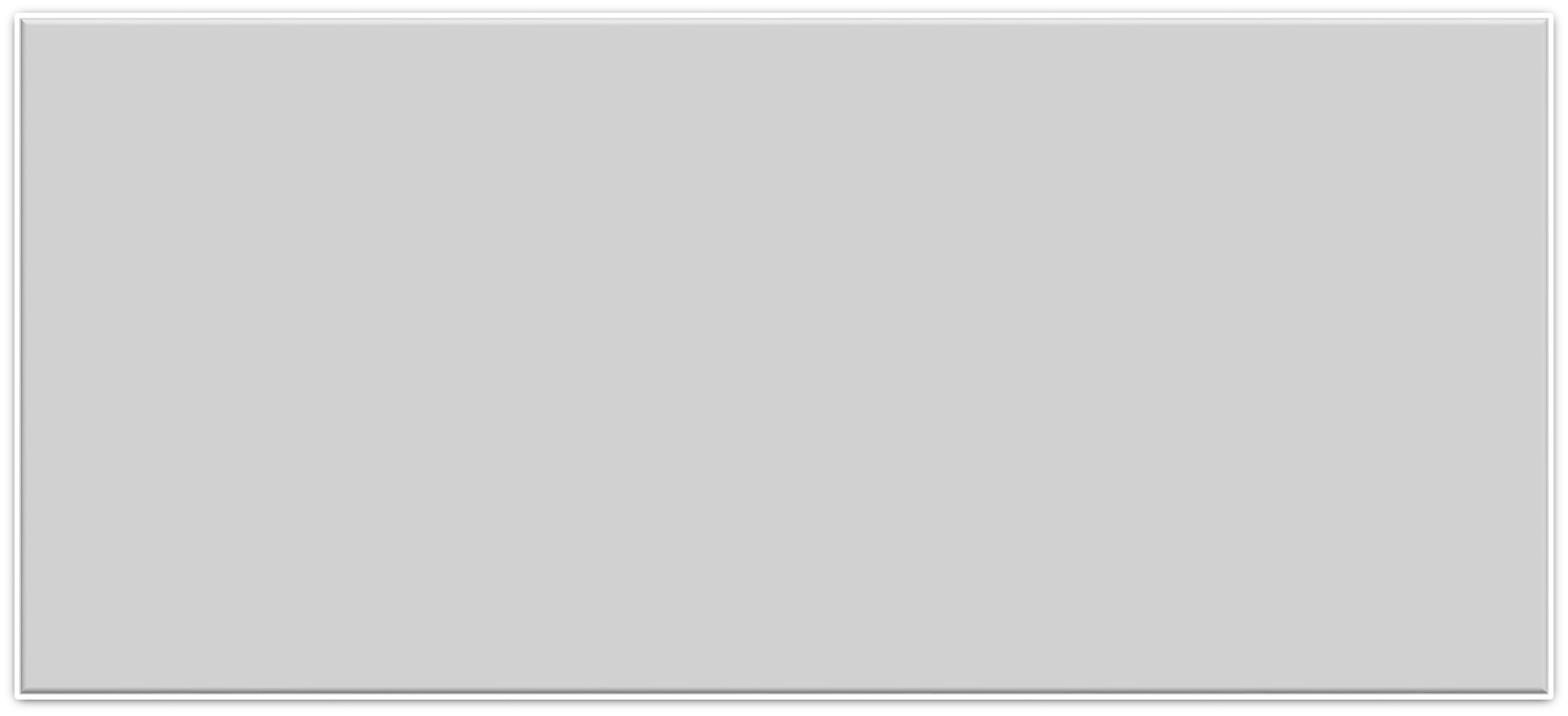 أمثلة عن المصادر القياسيّة:
وزارة التربية والتعليم –الفصل الدراسي الثاني 2020-2021م
اعرف
المَصدر ـــــــ عرب 102
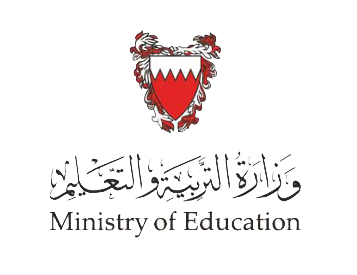 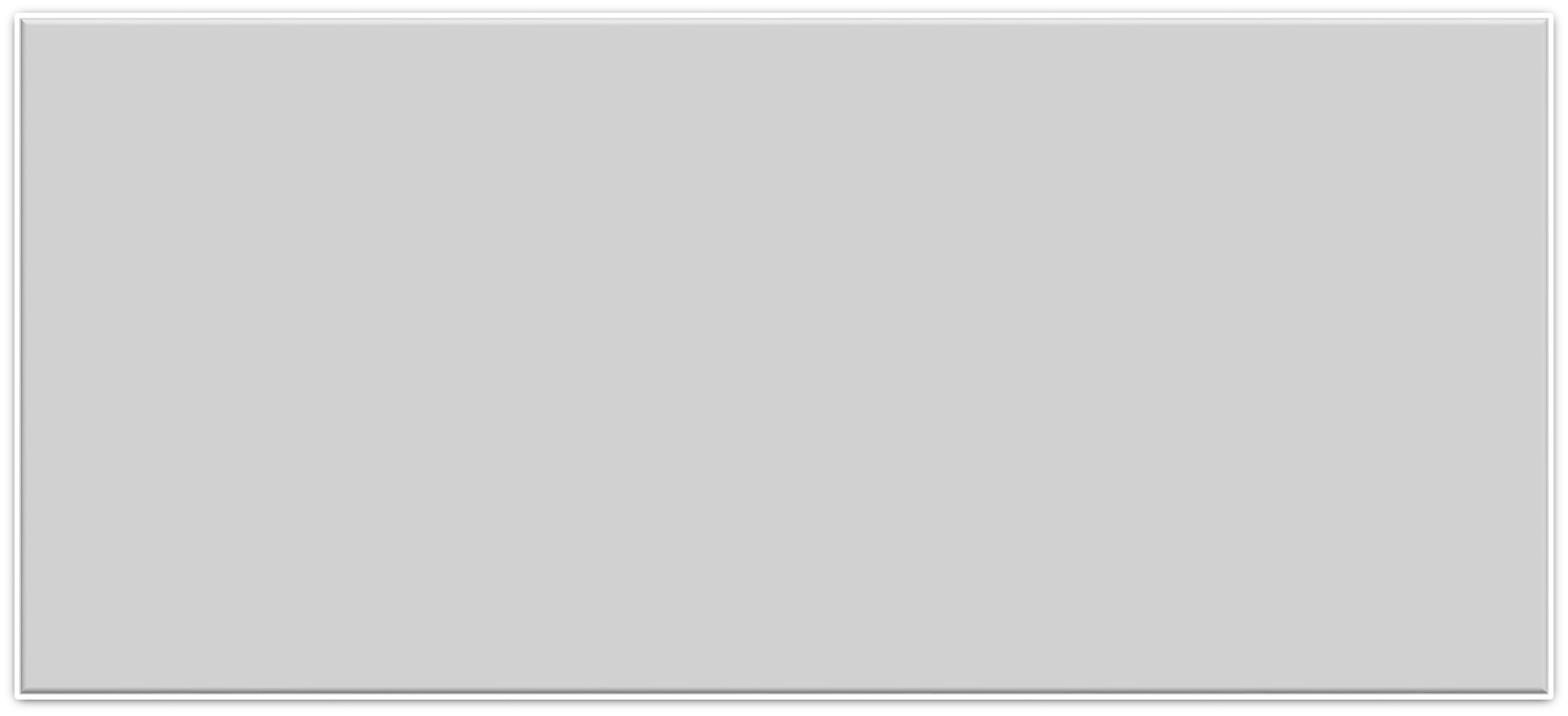 • حاول علماء اللغة إيجاد ضوابط تقريبيّة لأوزان المصادر السماعيّة من قَبيل:
* ما كان على وزن (فَعَلان) يدلّ غالِبا على الحركة والاضطراب (طارَ طَيَرانًا، غلى غَلَيانًا).
* ما كان على وزن (فِعالَة) يدلّ في الغالب على حِرفَة أو مِهنة (زِراعَة، نِجارَة، تِجارة).
* ما كان على وزن (فُعال) يدلّ في الغالب على مرض (دُوار، صُداع، زُكام) أو صوت (مُواء، ثُغاء).
* ما كان على وزن (فَعيل) يدلّ في الغالب على صوت (صَهيل، زَئير).
* ما كان على وزن (فُعلَة) يدلّ في الغالب على لون (زُرقة، حُمرَة، زُرقة).
وزارة التربية والتعليم –الفصل الدراسي الثاني 2020-2021م
المَصدر ـــــــ عرب 102
التقويم الختاميّ
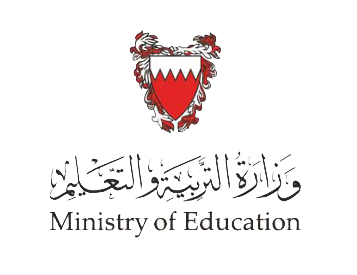 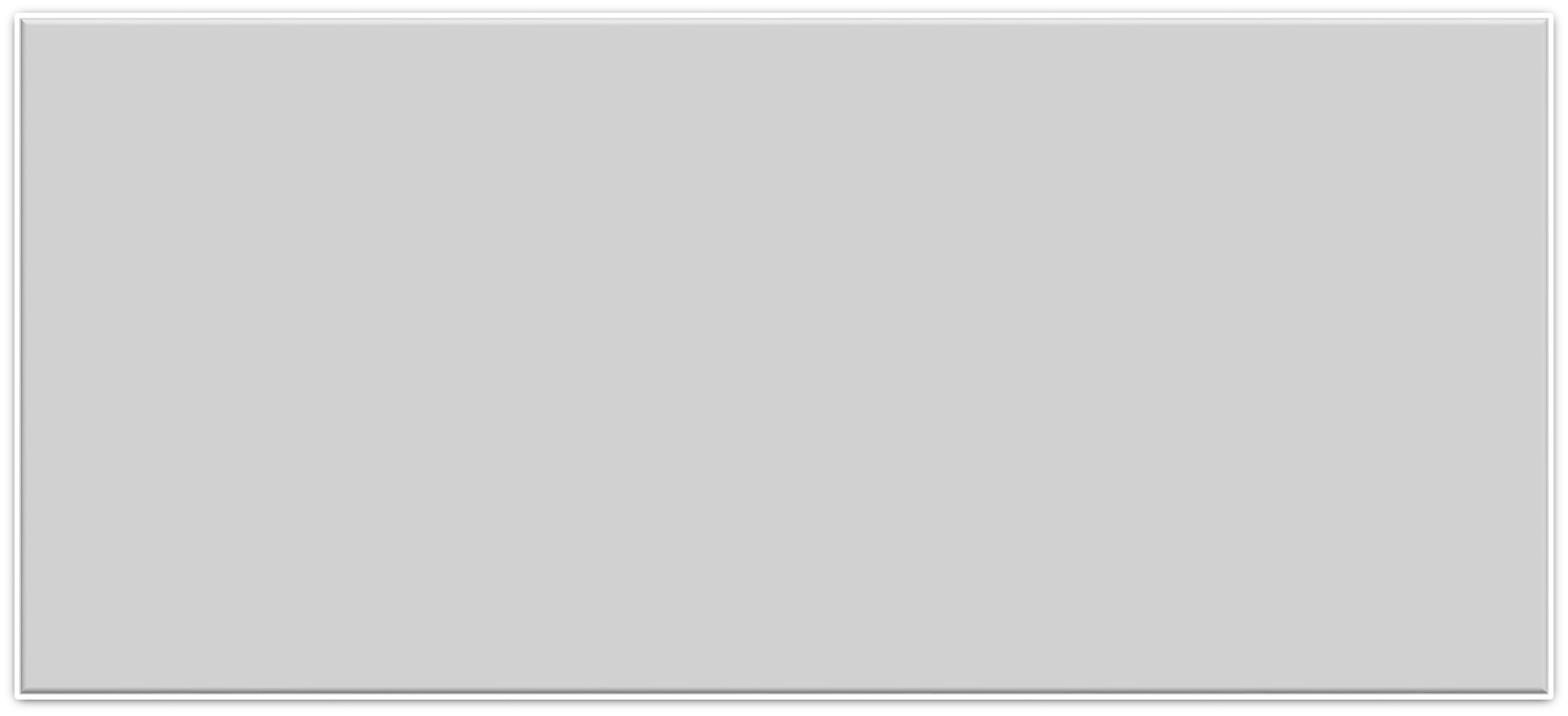 1) هات مَصادر الأفعال الآتية، وحدّد أوزانَها، ثمّ أدخل كلّ واحد منها في جملة من إنشائك:
تَفاعُلٌ
تَخاصُمٌ
يؤْسِفُني تَخاصُمُك مع صَديقِك.
إعْلامٌ
إفْعالٌ
وصَلَنا بالأمس إعلامٌ من المُحامي.
تَبَعْثُرٌ
تَفَعْلُلٌ
وتّرَني تَبَعْثُرُ الأوراقِ فوقَ المَكْتَب.
انتِقامٌ
افْتِعالٌ
العَفوُ عند المَقدرة أفضَلُ مِن الانتِقام.
زَمْجَرَةٌ
فَعْلَلَةٌ
ارتَعَبَ الطفلُ مِن زَمْجَرَةِ الرعد.
أوصيكَ بالاعتِدالِ في النفقة.
اعْتِدالٌ
افْتِعال
وزارة التربية والتعليم –الفصل الدراسي الثاني 2020-2021م
المَصدر ـــــــ عرب 102
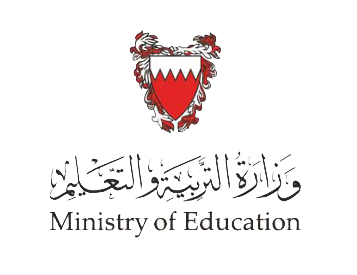 التقويم الختاميّ
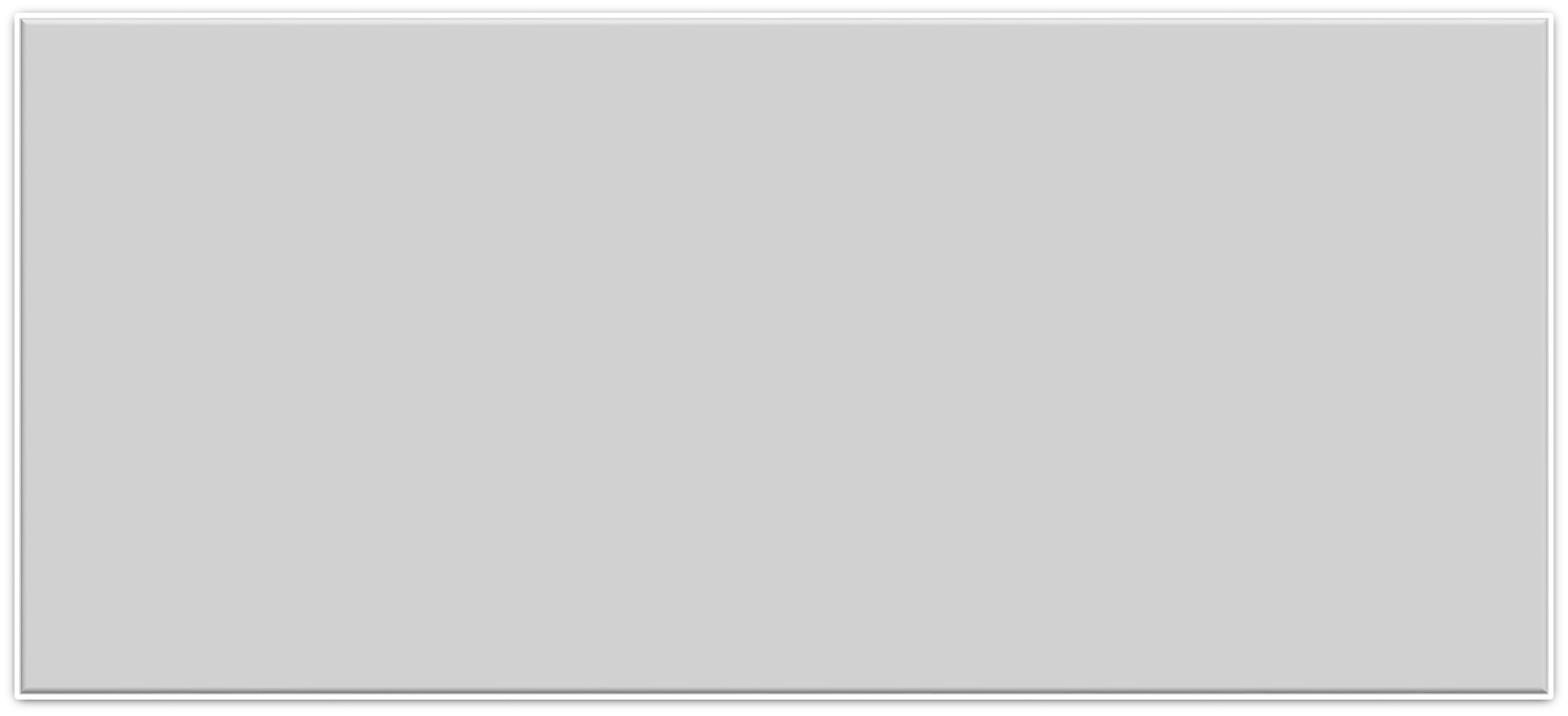 2) هاتِ ما يأتي:
هَــديلٌ
ضُـباحٌ
سِـباكَة
سُعالٌ
زُكامٌ
حِدادَةٌ
عُـواءٌ
صَـفيـرٌ
كِـتابَةٌ
خُـوارٌ
طَـنـينٌ
رُعافٌ
وزارة التربية والتعليم –الفصل الدراسي الثاني 2020-2021م
المَصدر ـــــــ عرب 102
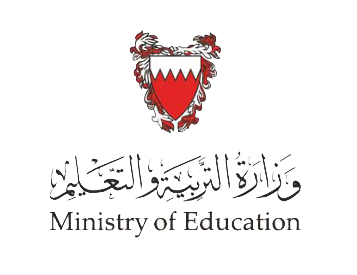 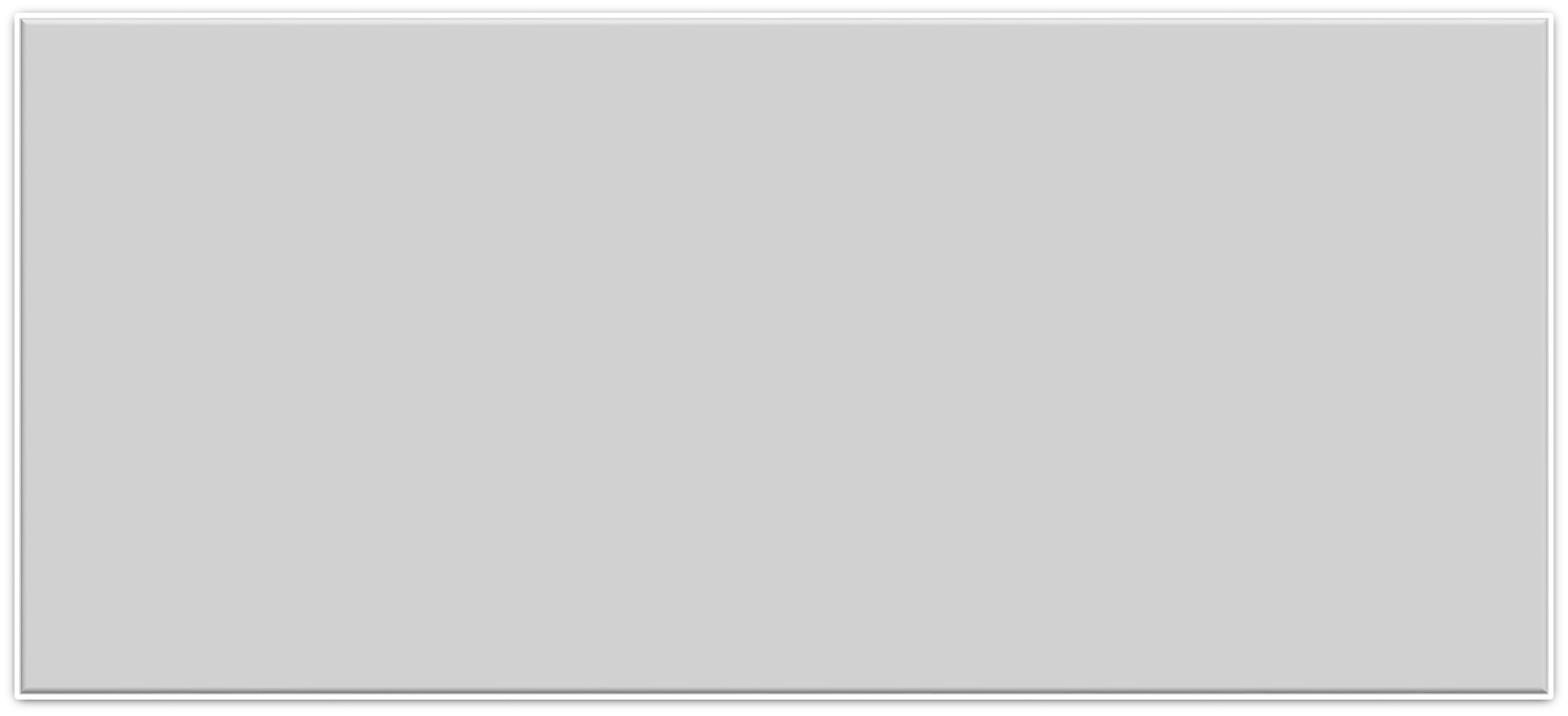 انتهى الدرس
إلى اللقاء في درس آخر
وزارة التربية والتعليم –الفصل الدراسي الثاني 2020-2021م